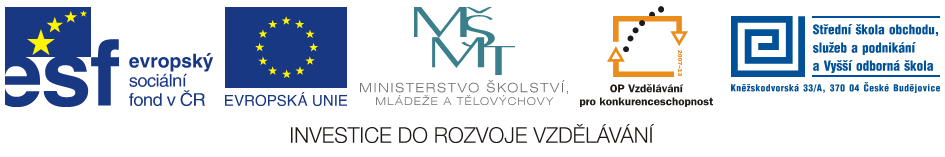 Jméno autora: 	Mgr. Mária Filipová
Datum vytvoření:	16. 08. 2013
Číslo DUMu: 	VY_32_INOVACE_15_AJ_CM



Ročník:                	1. – 4. ročník 
Vzdělávací oblast:	Jazyk a jazyková komunikace
Vzdělávací obor:     	Anglický jazyk
Téma:		Students´ lives
Tematický okruh:               konverzační témata pro studenty  různých oborů
Klíčová slova:       	cheating, grades, copying, honest, successful


Metodický list/anotace:
Materiál slouží k seznámení se slovní zásobou .  Jedná se zejména o výrazy z běžného studentského života.
Studenti odhadují na základě svých znalostí význam. V případě potřeby pracují se slovníkem. Následuje  diskuze.
Cheating at school
Do you think it is a good idea?
Statistics
75% of students cheat
92% have never been caught
More than 50% copy work from Internet 
 about 50% think copying questions and answers for tests is not cheating
 talk to their parents about cheating
How do students cheat?
crib cards are probably old fashioned
mobile phones
Internet
other ways?
Why do students cheat?
they say everybody does and the world is full of cheating
to be perfect
to get better grades
some say they cheat in subjects they are not interested in very much
it is a kind of adrenalin sport and rebellion
some teachers make it easy
Can teachers fight back?
make tests with open answers not abc choose
use websites discovering copying
be strict about cheating
make school to be interesting

Now you discuss. Do you think cheating is a good idea?
Literatura
archiv autora
http://en.wikipedia.org
PHILLIPS, Janet a kol. Oxford studijní slovník. Oxford: Oxford University Press, 2010, ISBN 978019 430655 3.